Dynamic changes in chromatin accessibility and Runx transcription factor interactions in T cell development
Victoria Tobin
Schematic of T cell development
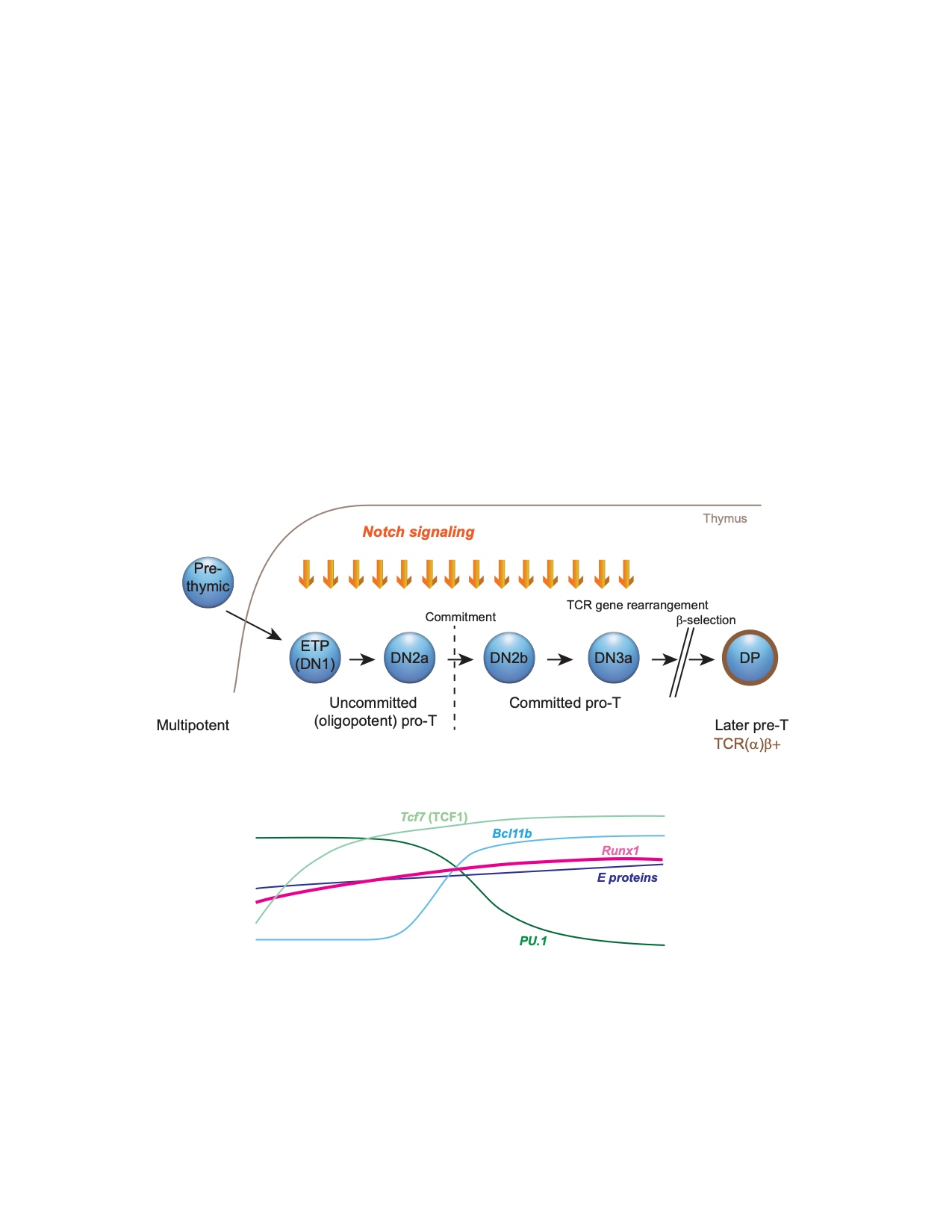 Phase1
Phase2
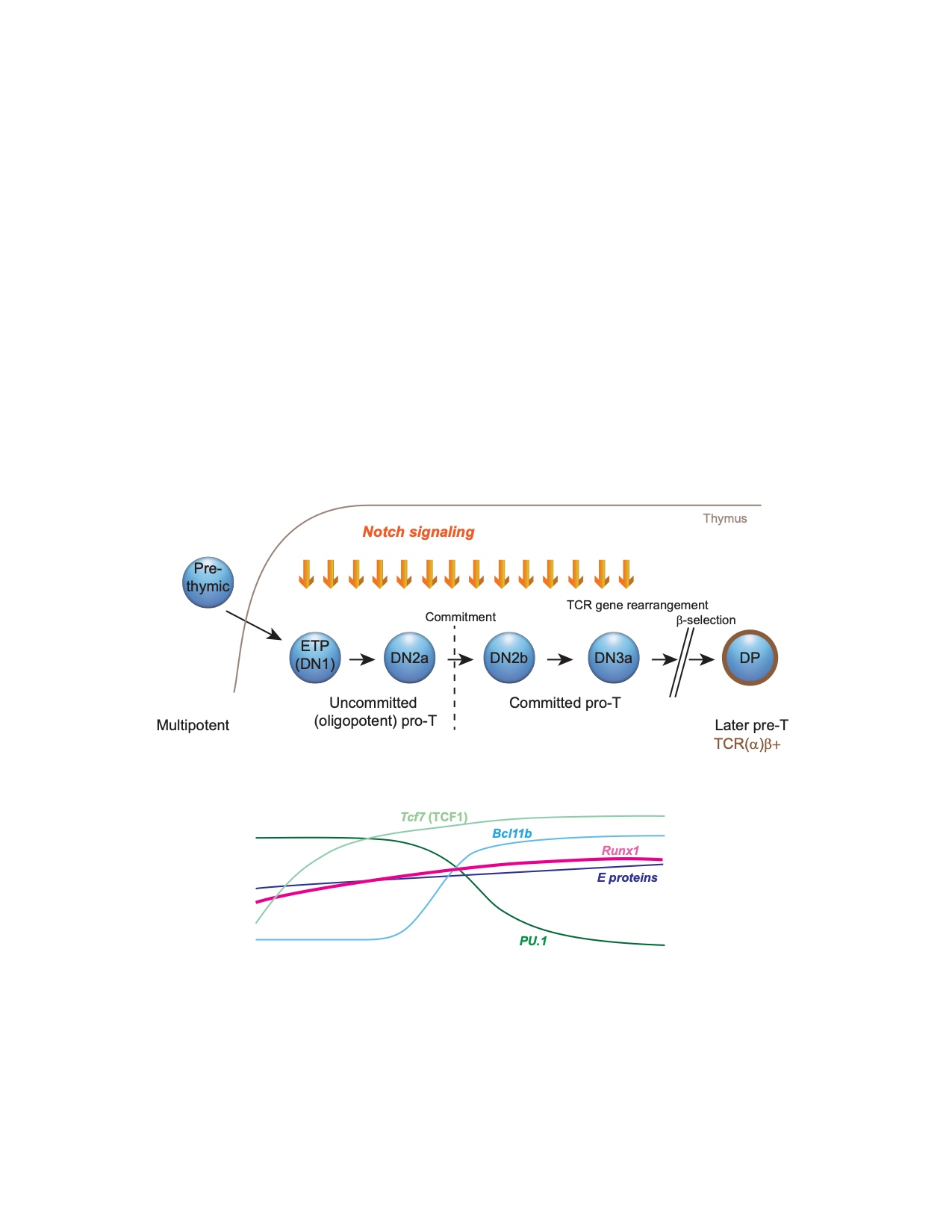 How do transcription factors (TFs) function?
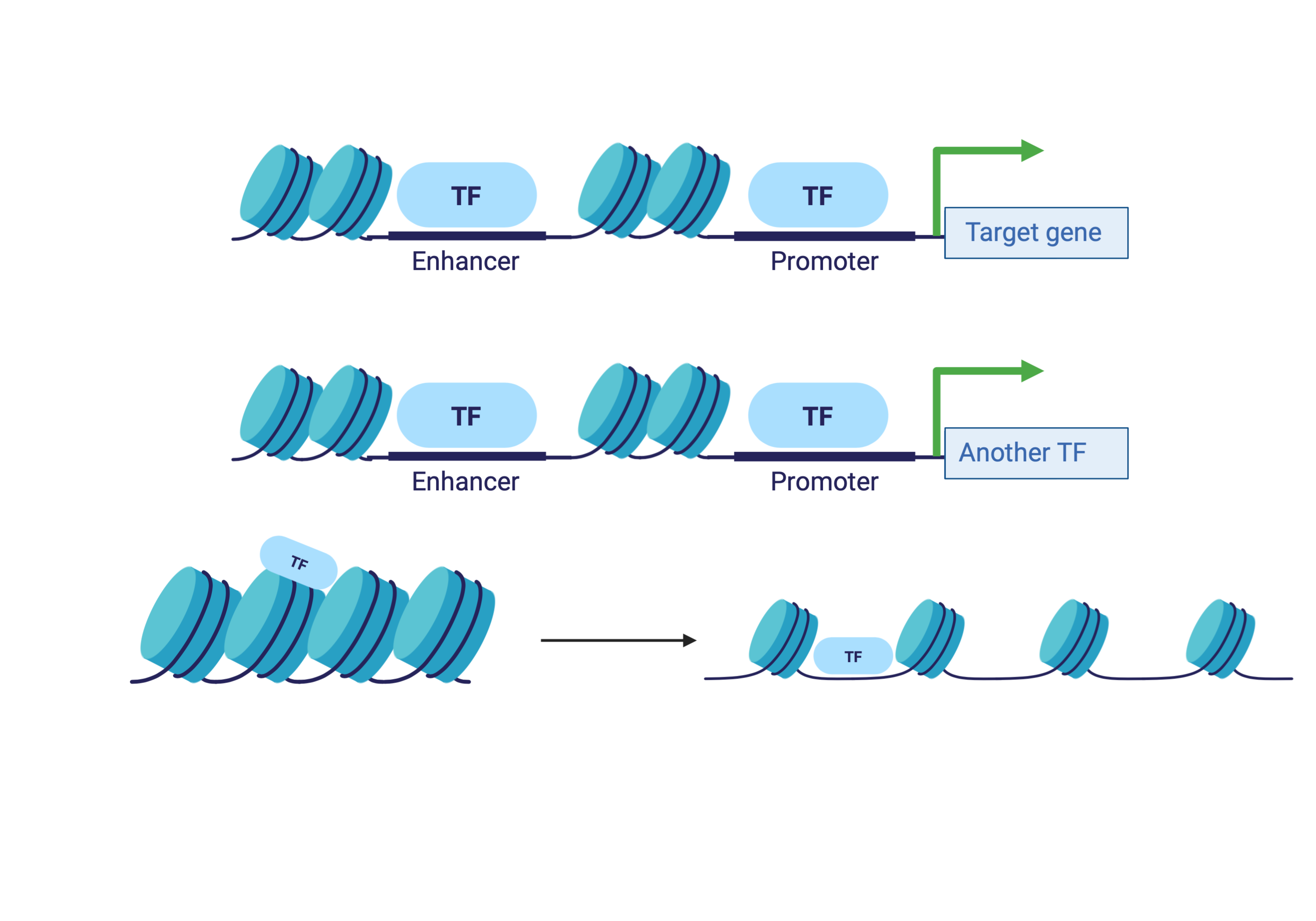 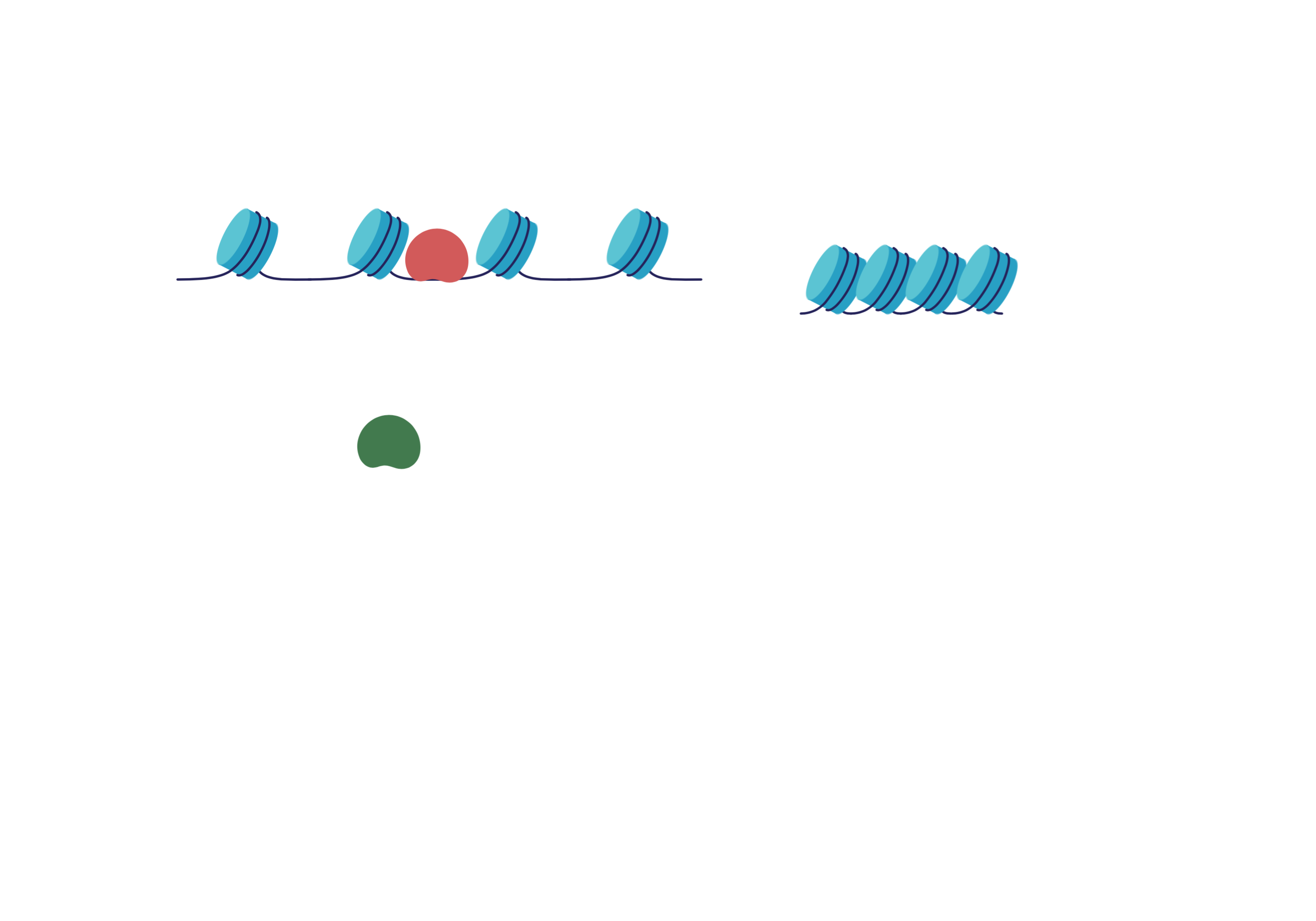 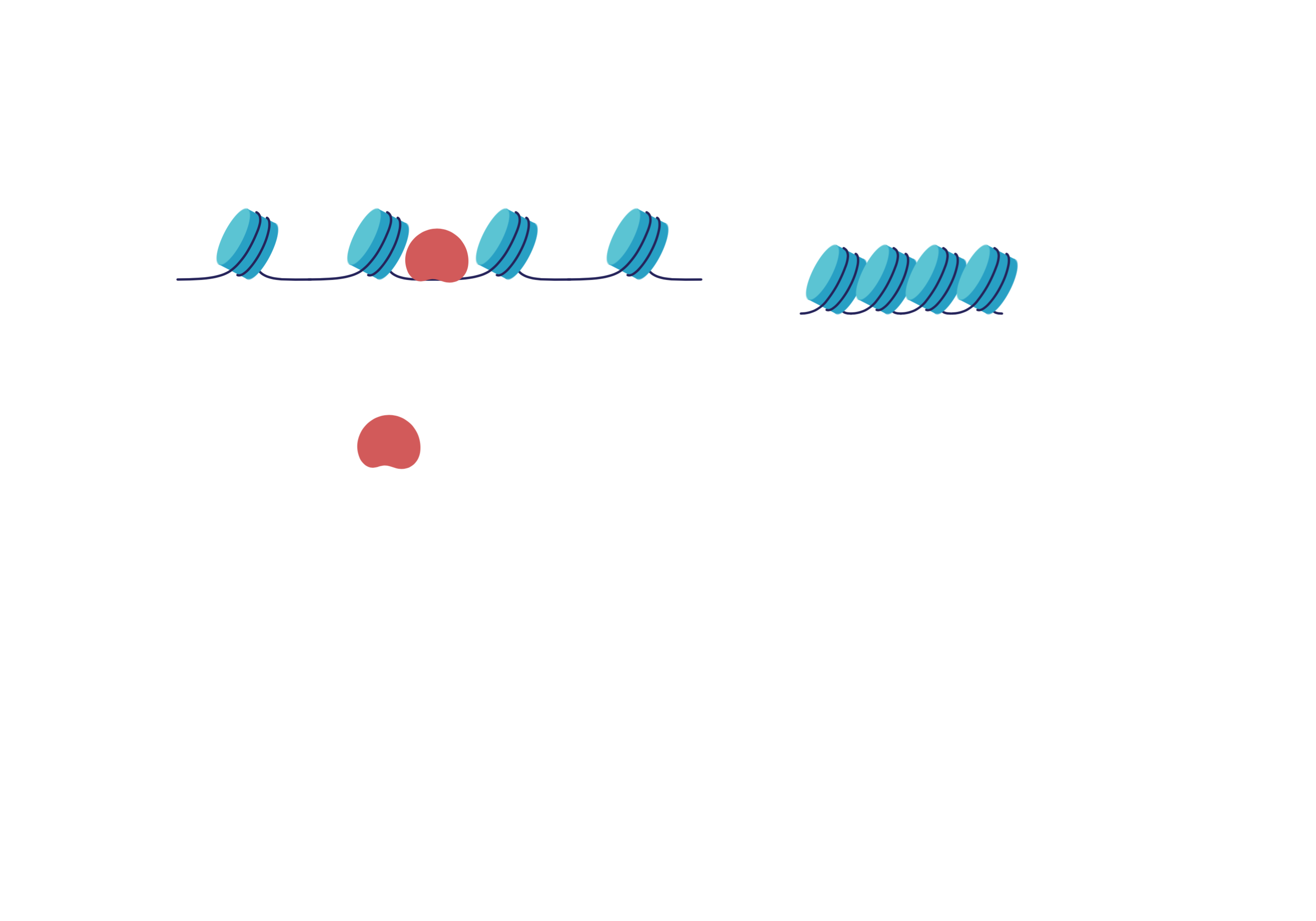 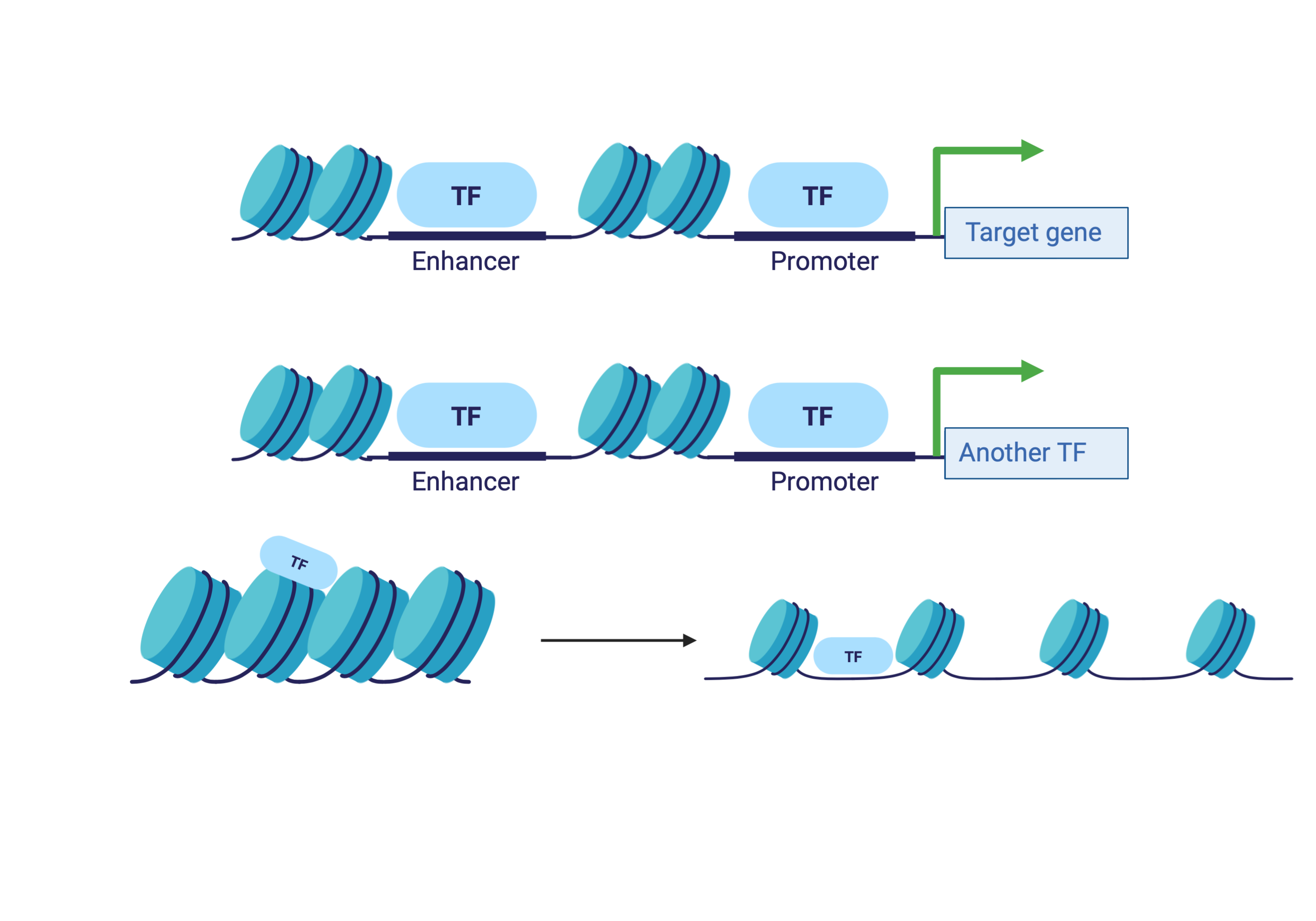 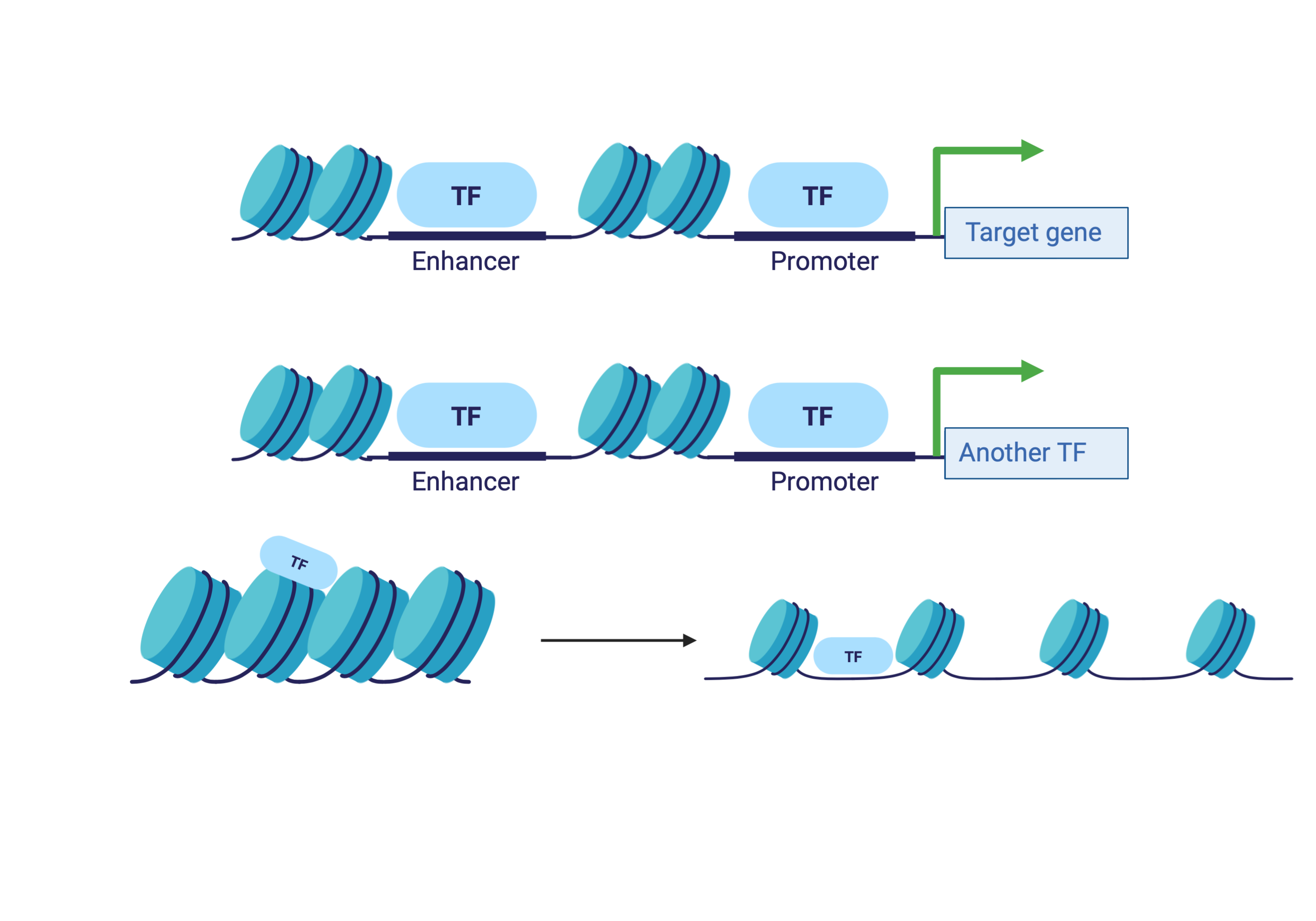 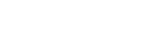 ChIP-seq and ATAC-seq
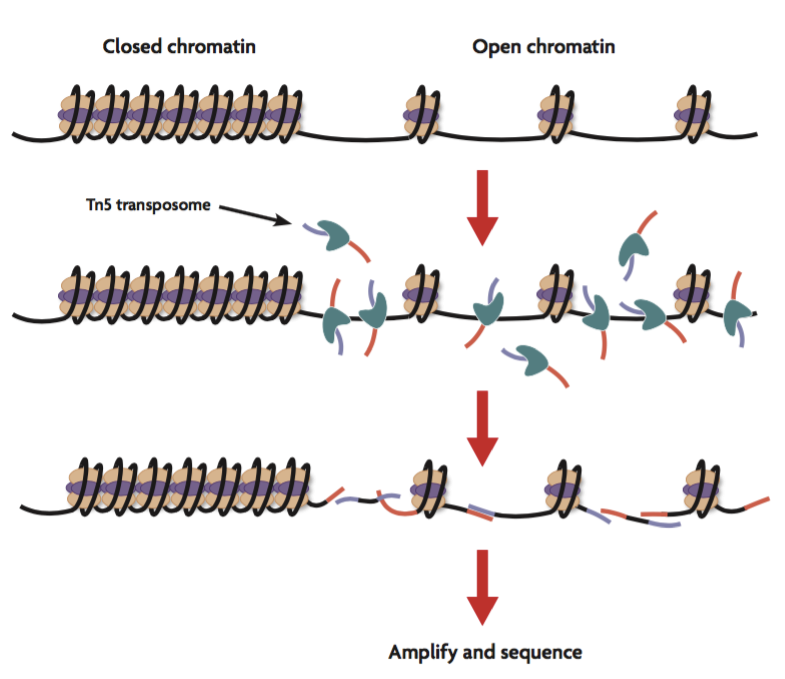 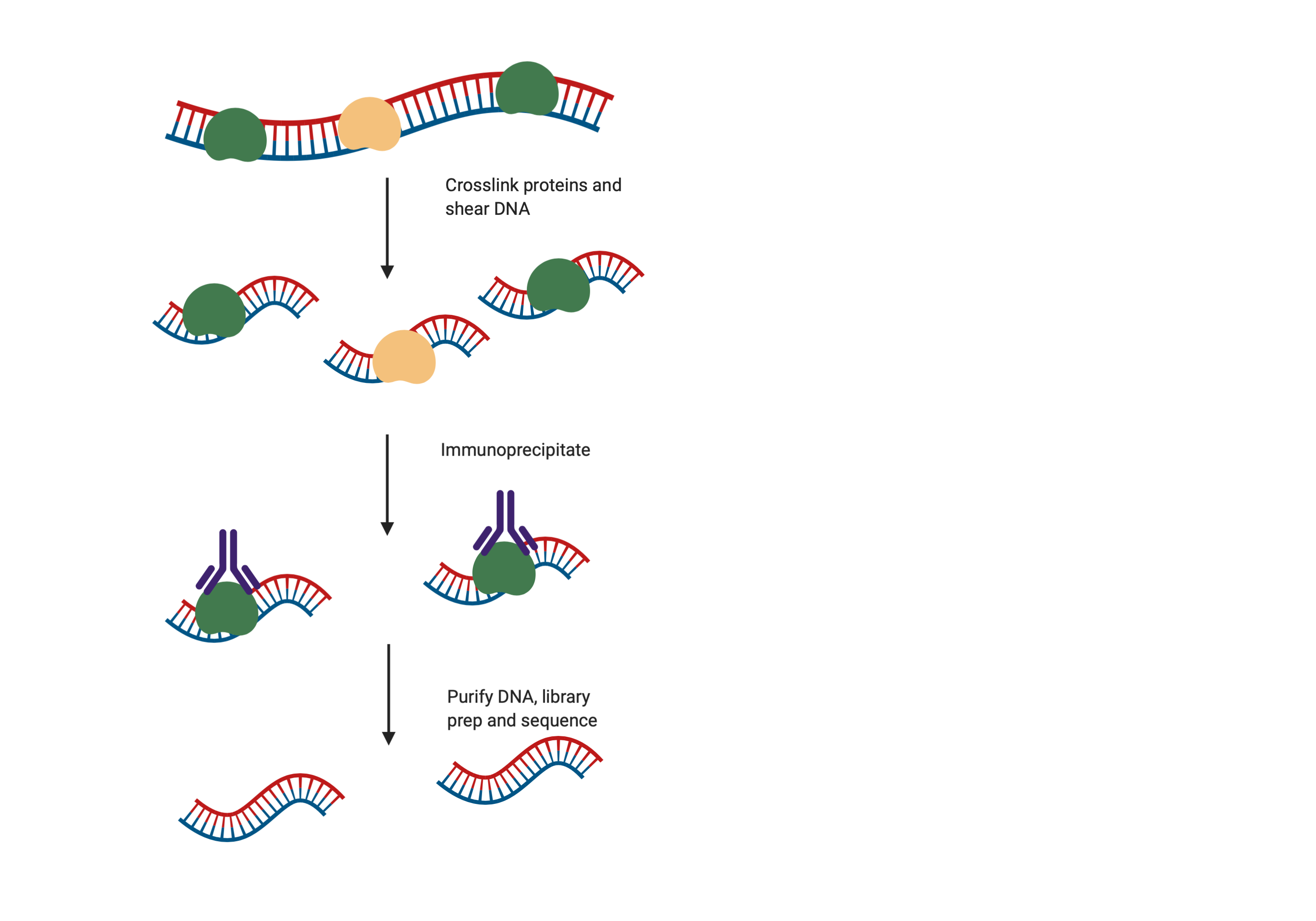 https://www.activemotif.com/blog-atac-seq
Visualizing ATAC-seq and ChIP-seq data
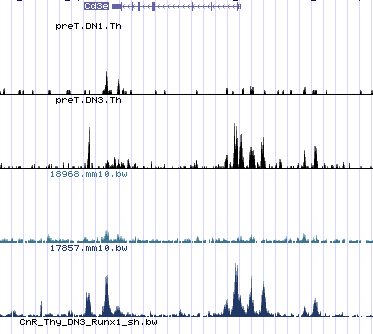 Phase1 ATAC
Phase2 ATAC
Phase1 Runx1 ChIP
Phase2 Runx1 ChIP
Comparing ChIP-seq and ATAC-seq data
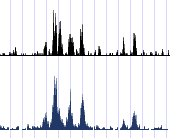 ATAC
ChIP
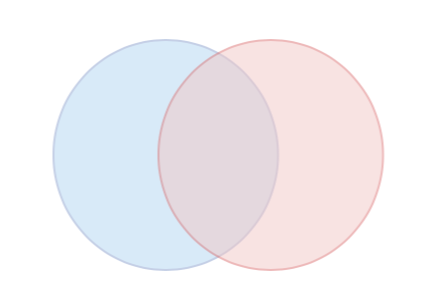 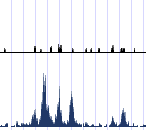 ChIP-seq
peaks
ATAC-seq
peaks
ATAC
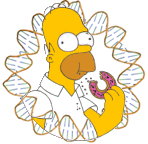 ChIP
Runx binds open chromatin in phase1, and both open and closed chromatin in phase2
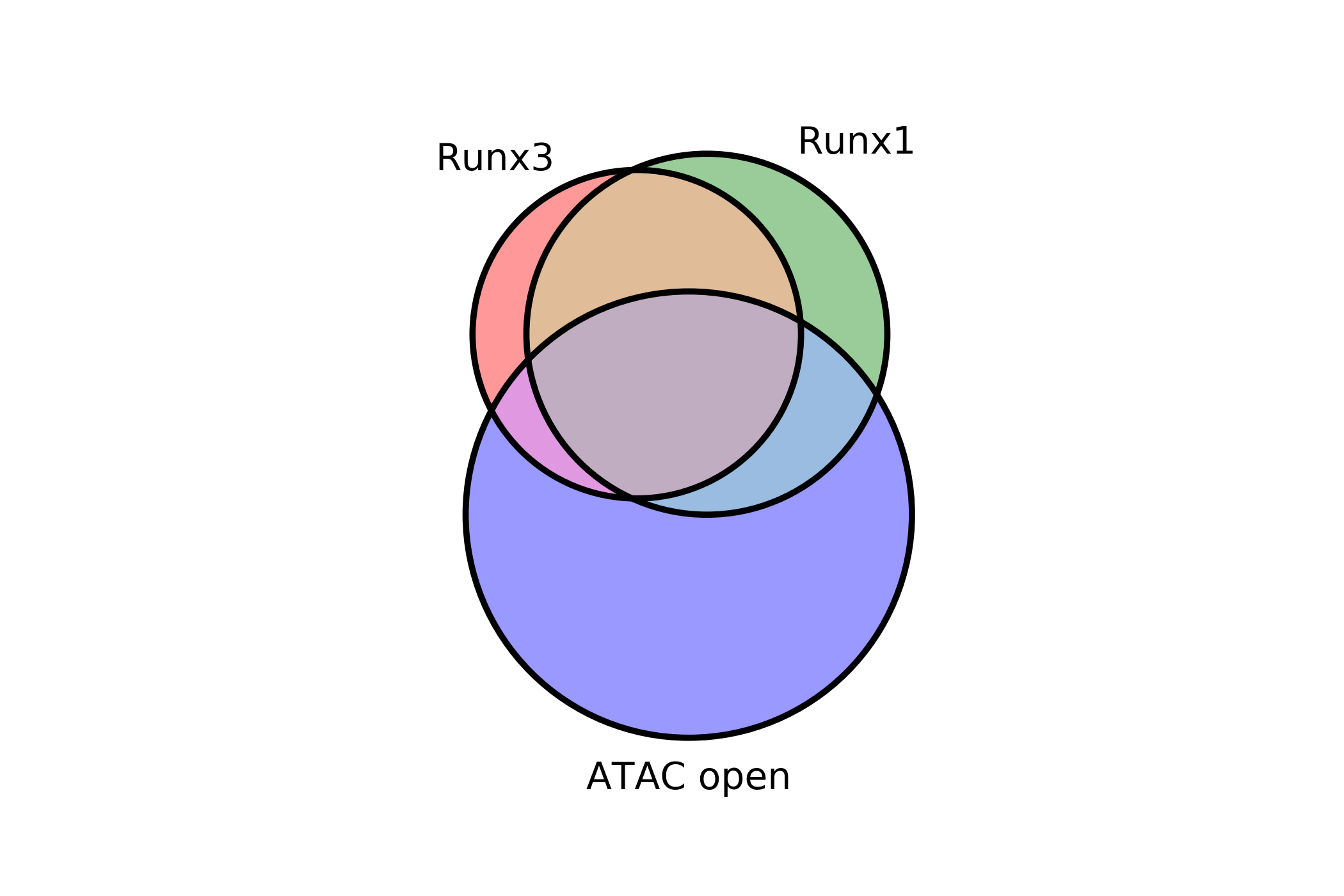 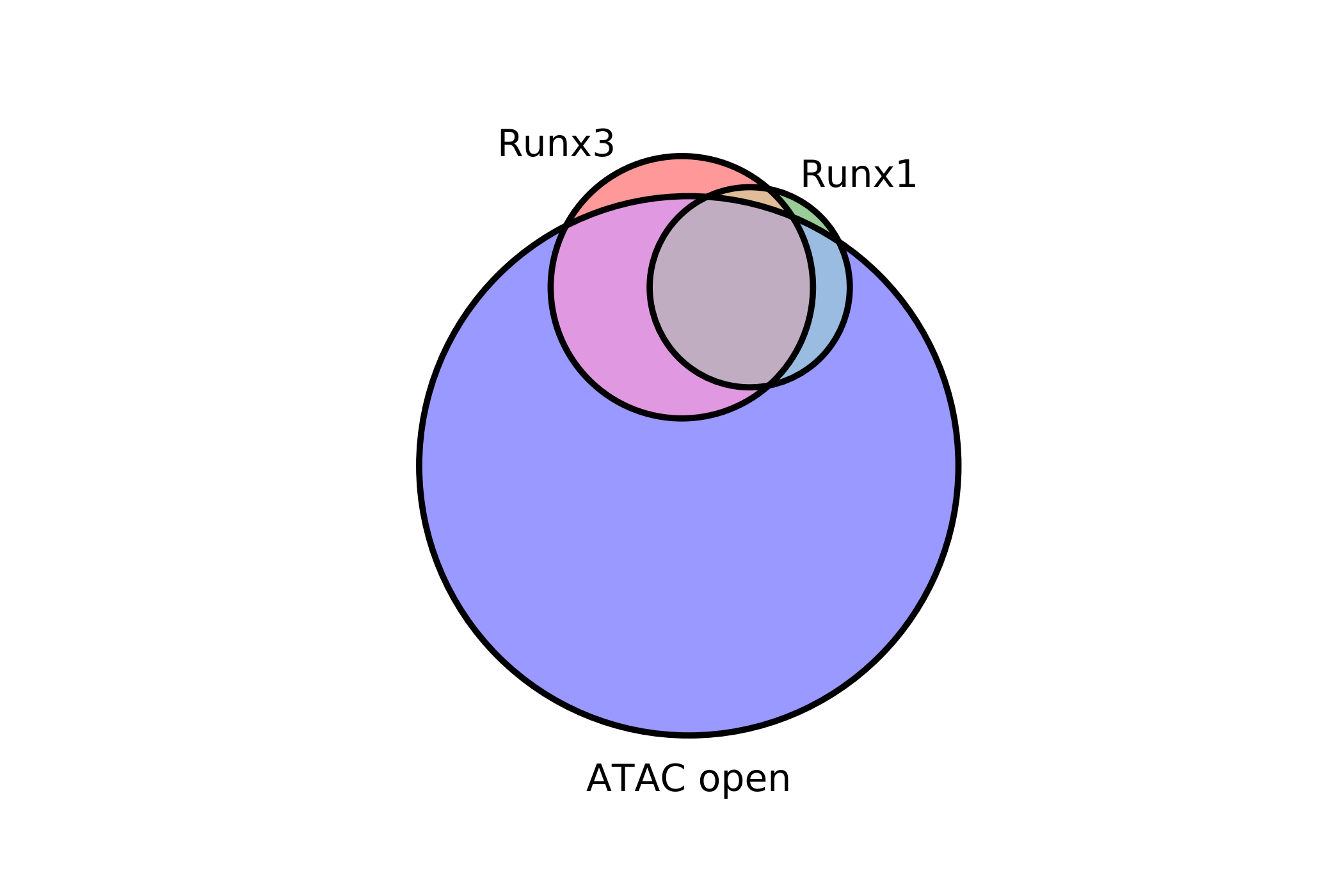 Phase1
Phase2
How are these sites associated with genes regulated by Runx?
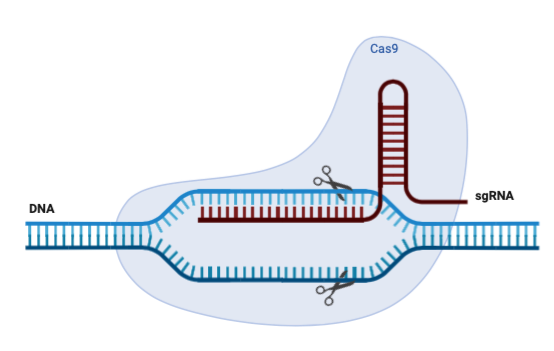 Runx differentially expressed genes (DEGs) determined by deleting Runx in pro-T cells and doing RNA-seq to look for changes in expression
Runx
Expression of Runx repression targets increases
Expression of Runx dependent targets increases
RNA-seq
Compare DEGs to genes associated with ChIP and ATAC sites determined by GREAT
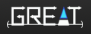 Are Runx binding sites associated with Runx differentially expressed genes (DEGs)?
DEG association with Phase2 open Runx binding sites
DEG association with Phase2 closed Runx binding sites
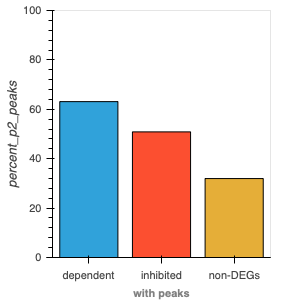 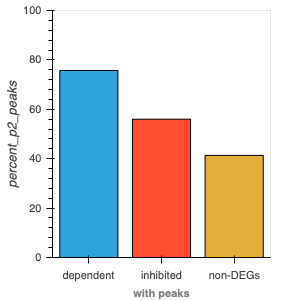 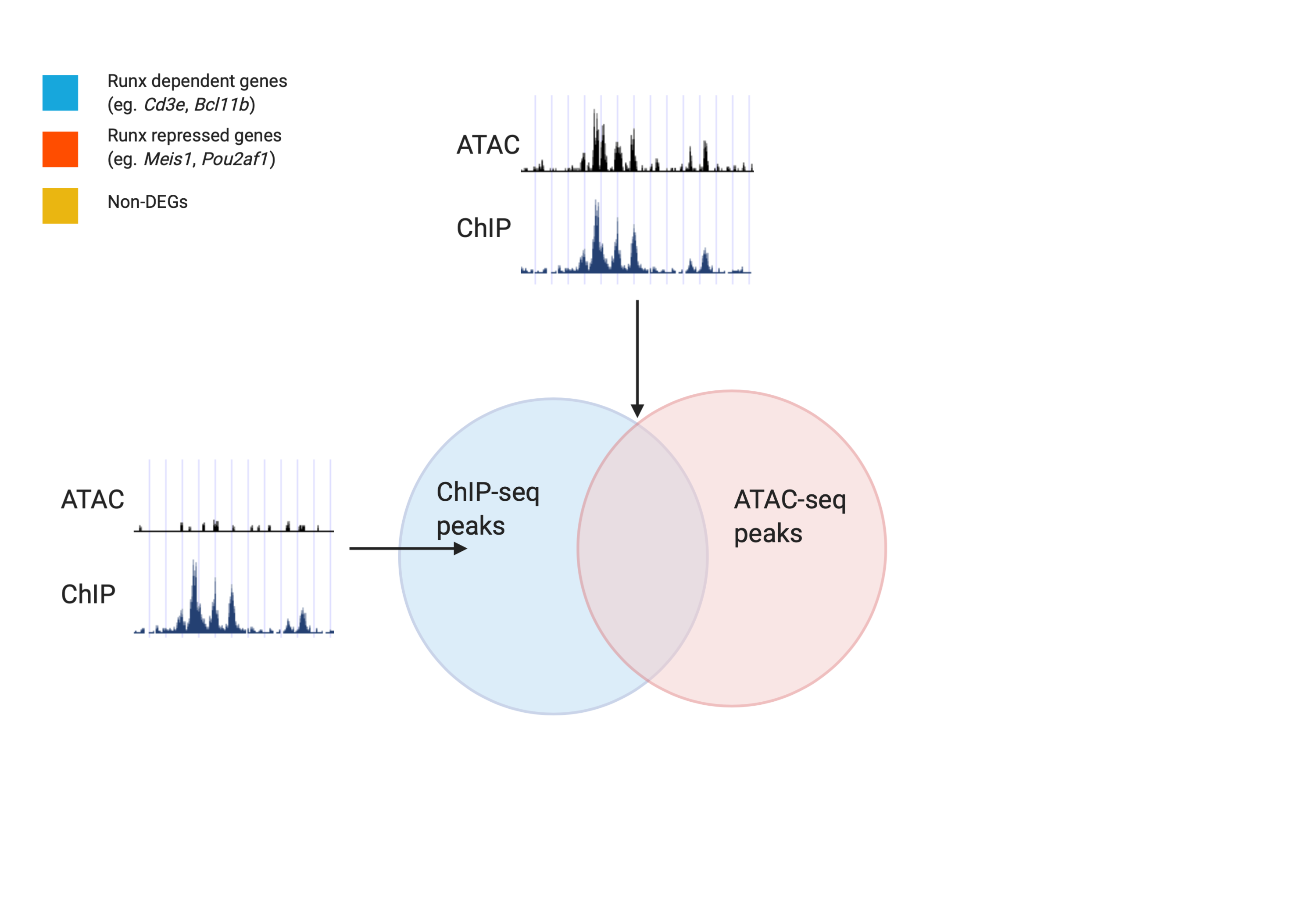 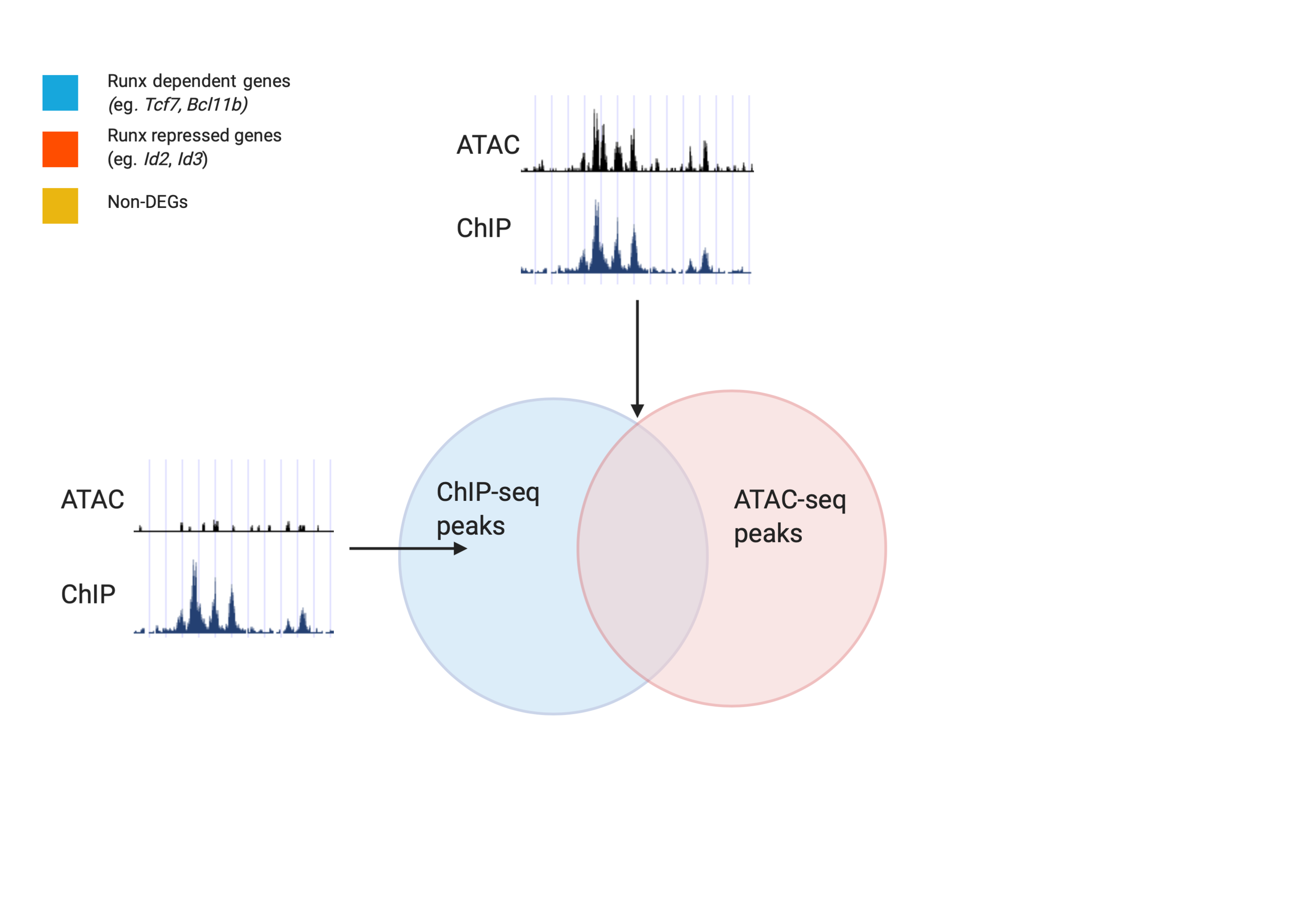 Percentage of total DEGs
Percentage of total DEGs
Genes associated with closed Runx binding sites
Genes associated with open Runx binding sites
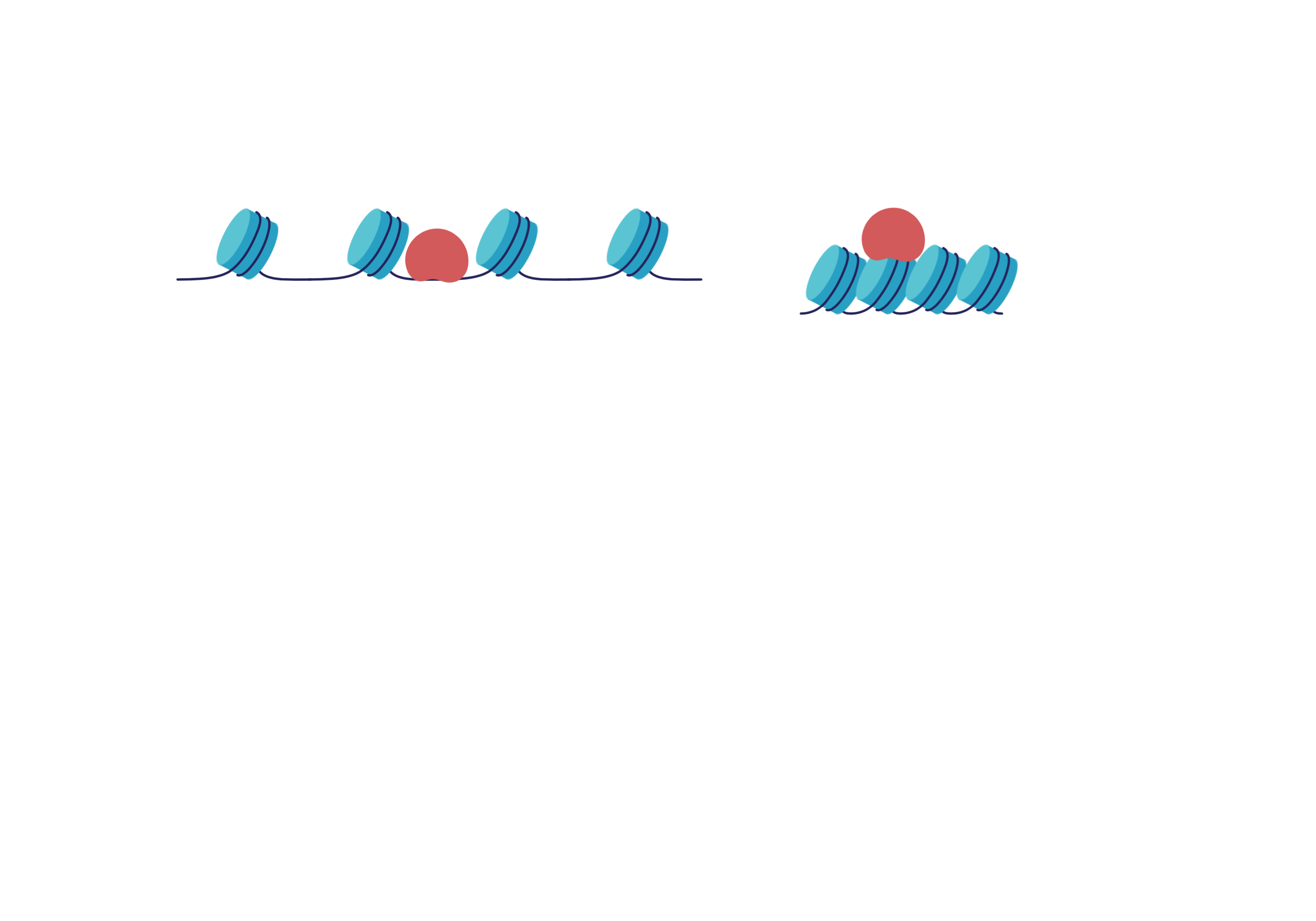 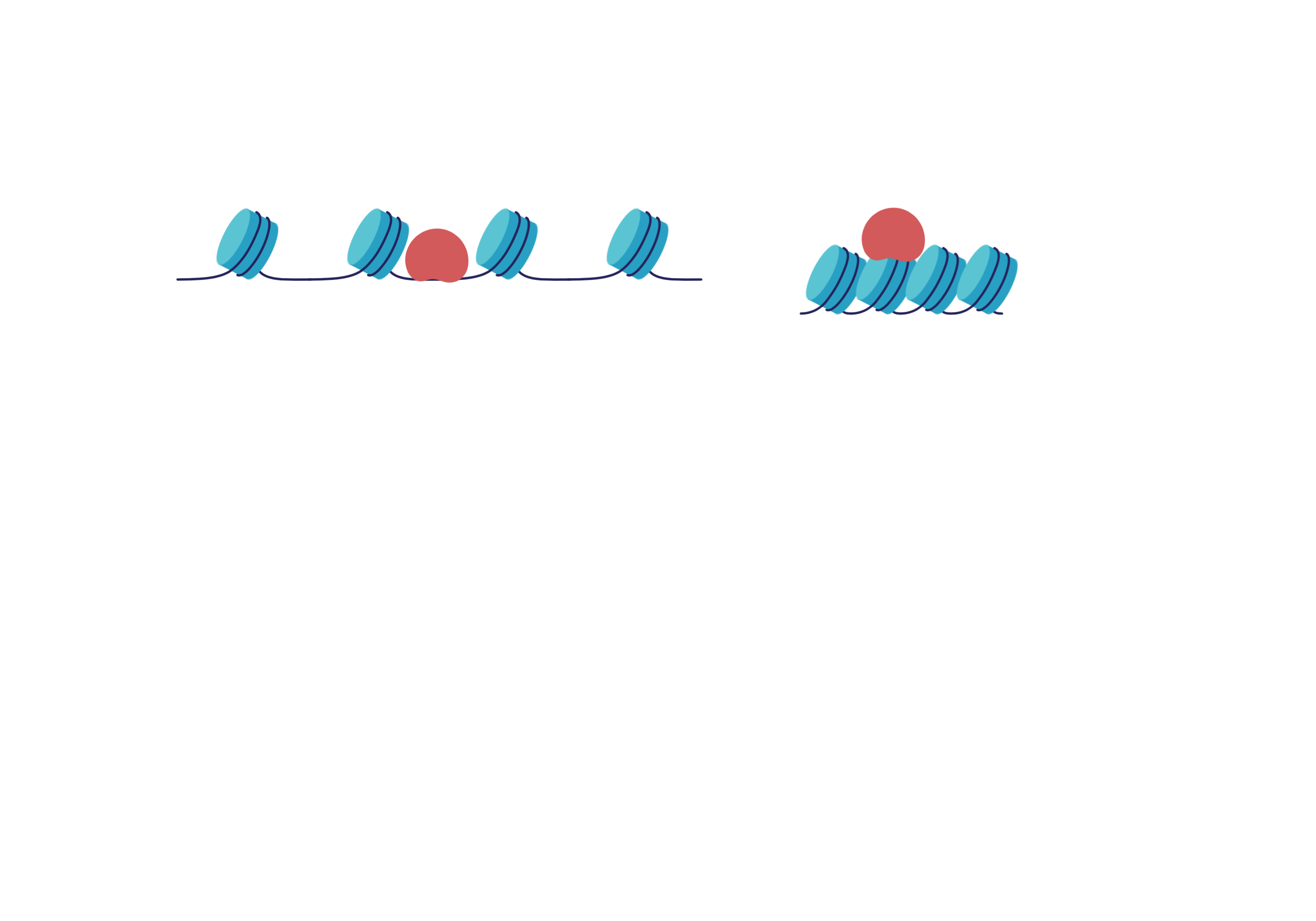 Can transcription factors directly repress genes?
We know a lot about how TF’s activate genes but we know less about how they can repress
If we focus in on only sites that were open in phase1 but closed in phase2, perhaps we can catch Runx in action to uncover a mechanism of repression
Are the Runx binding sites that go from open in phase1 to closed in phase2 associated with Runx DEGs?
DEGS associated with sites open in Phase1, closed in Phase2, and bound by Runx
DEGS associated with sites closed in Phase1 and Phase2, and bound by Runx
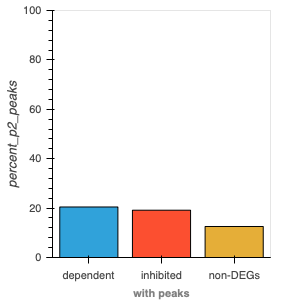 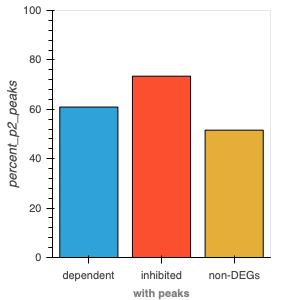 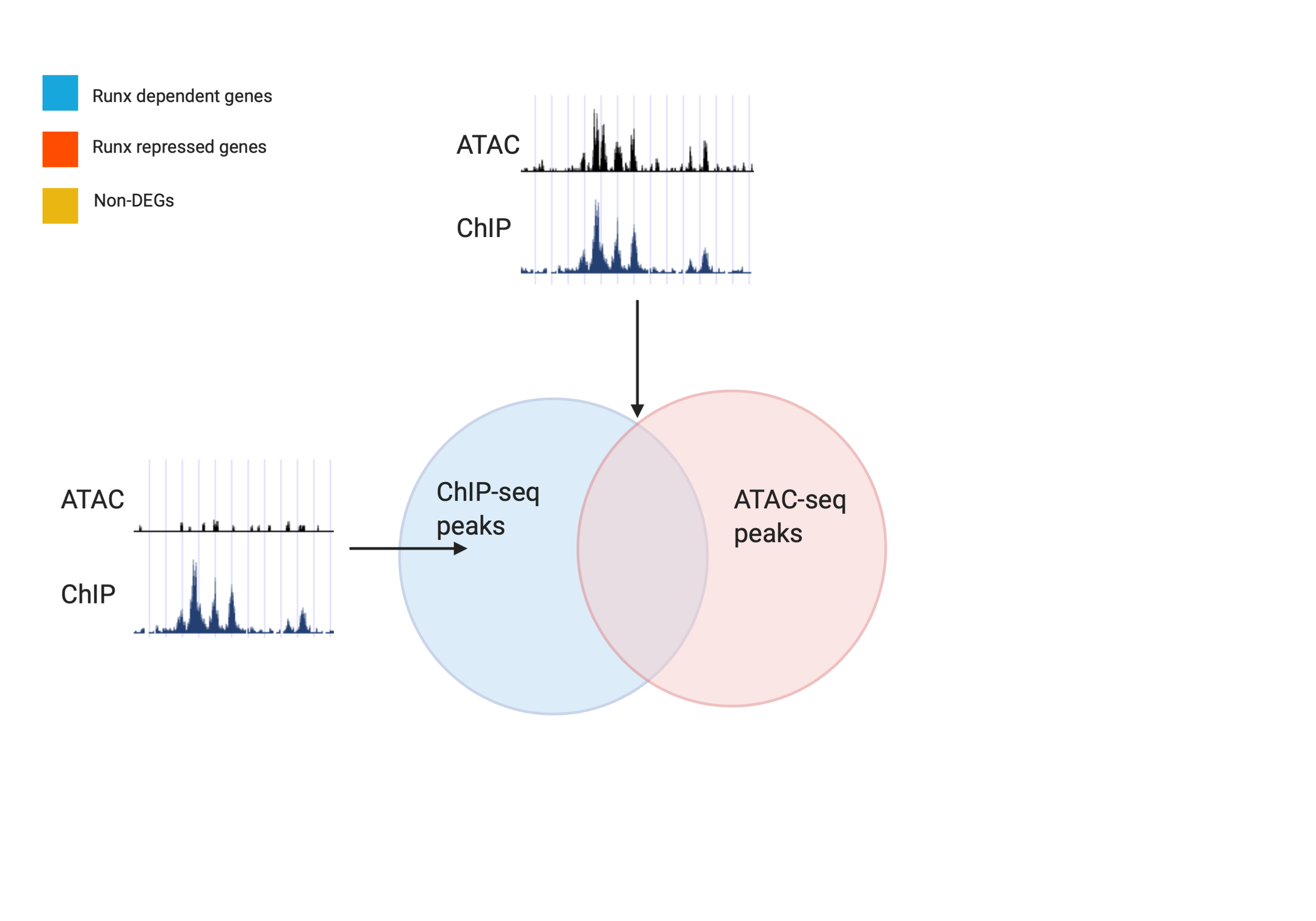 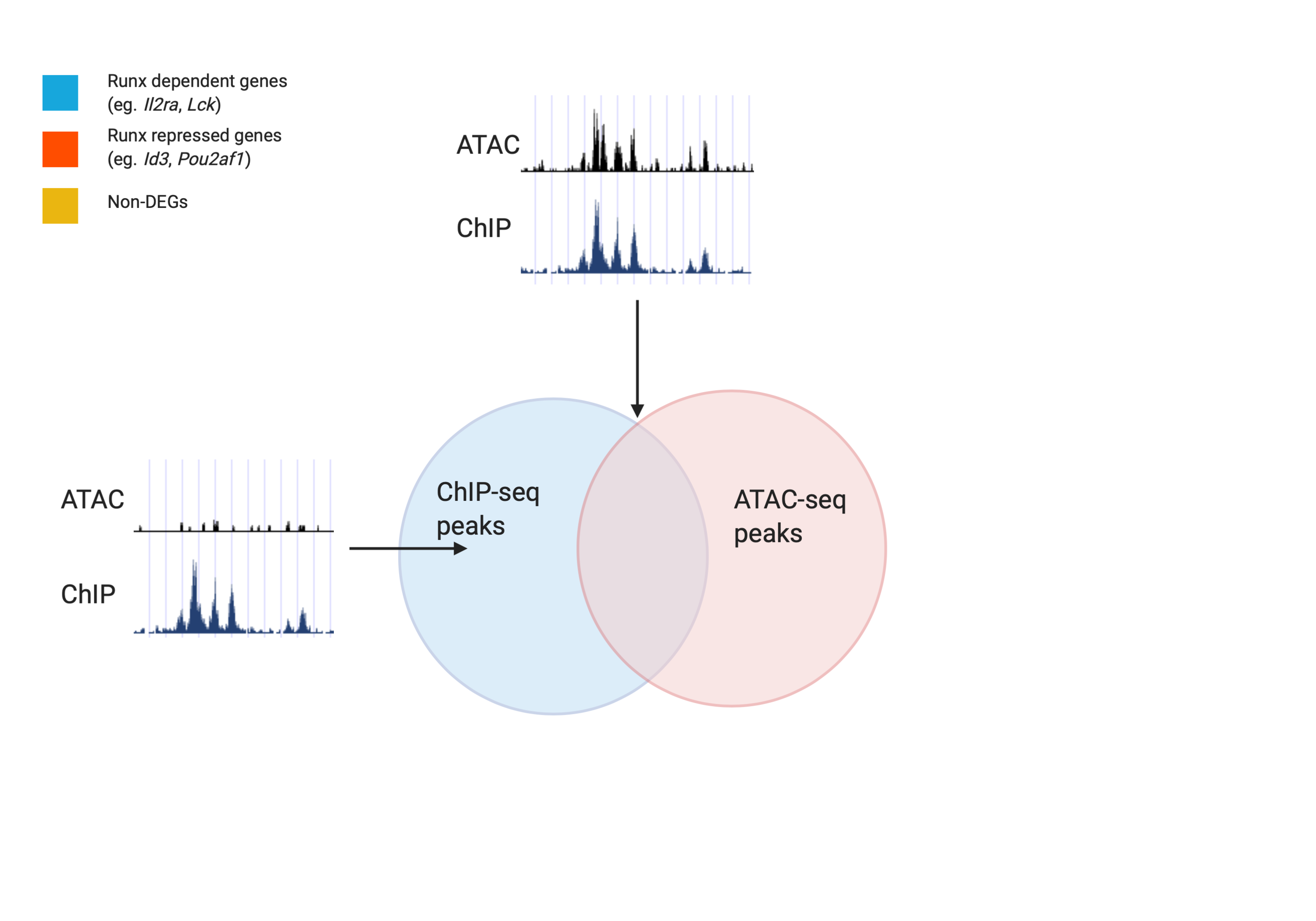 Percentage of total DEGs
Percentage of total DEGs
Genes associated with Runx binding open to closed
Genes associated with Runx binding always closed
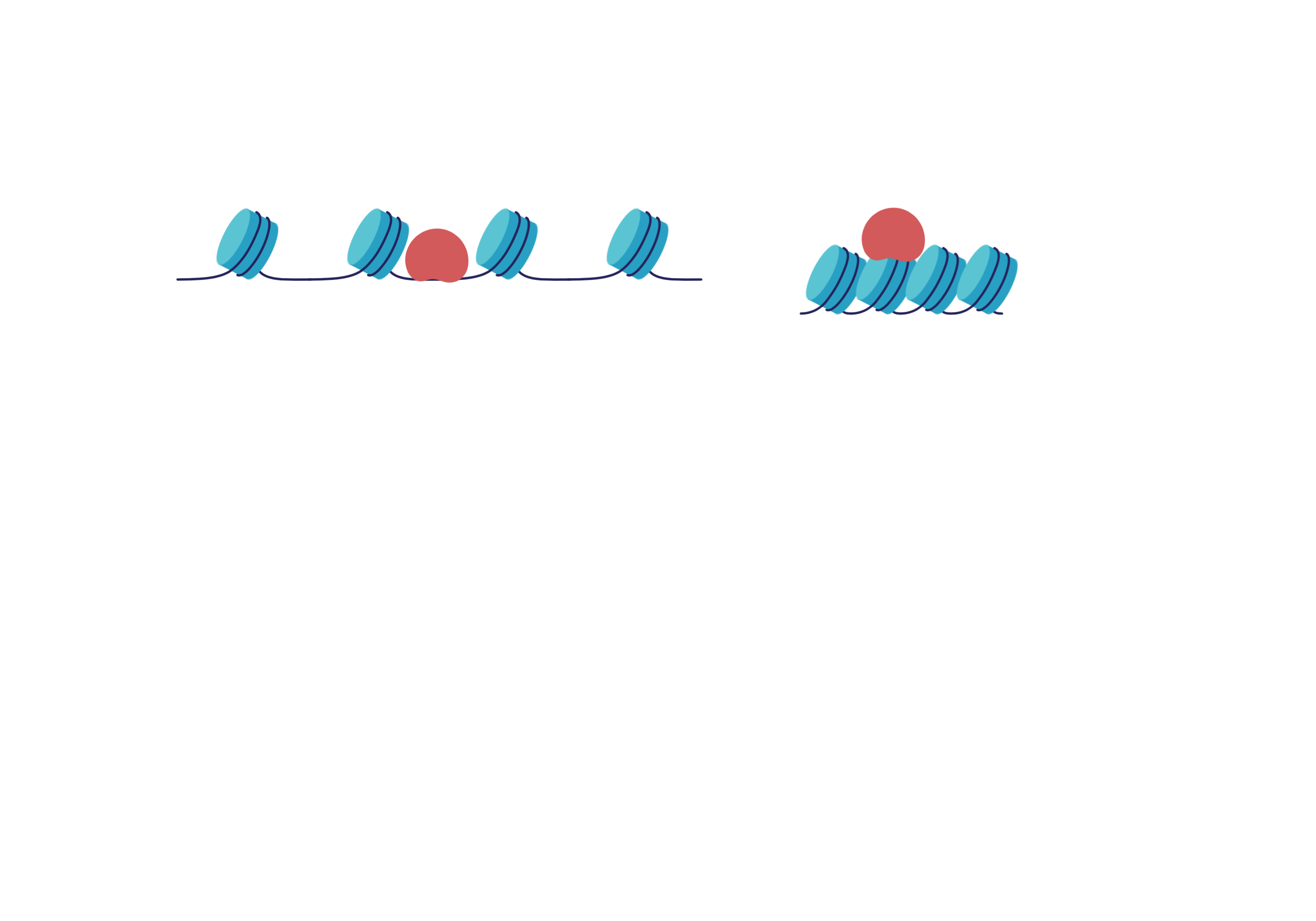 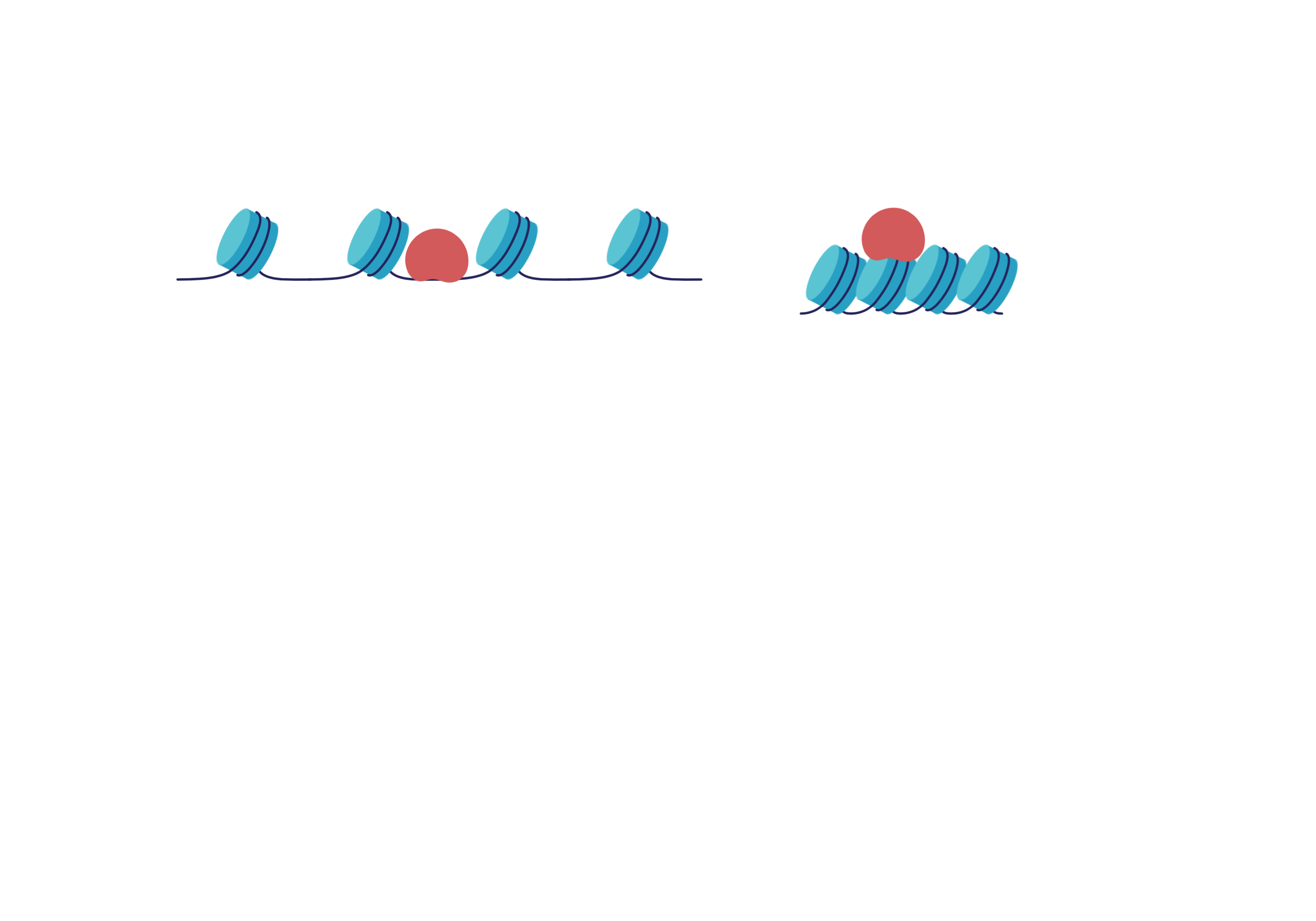 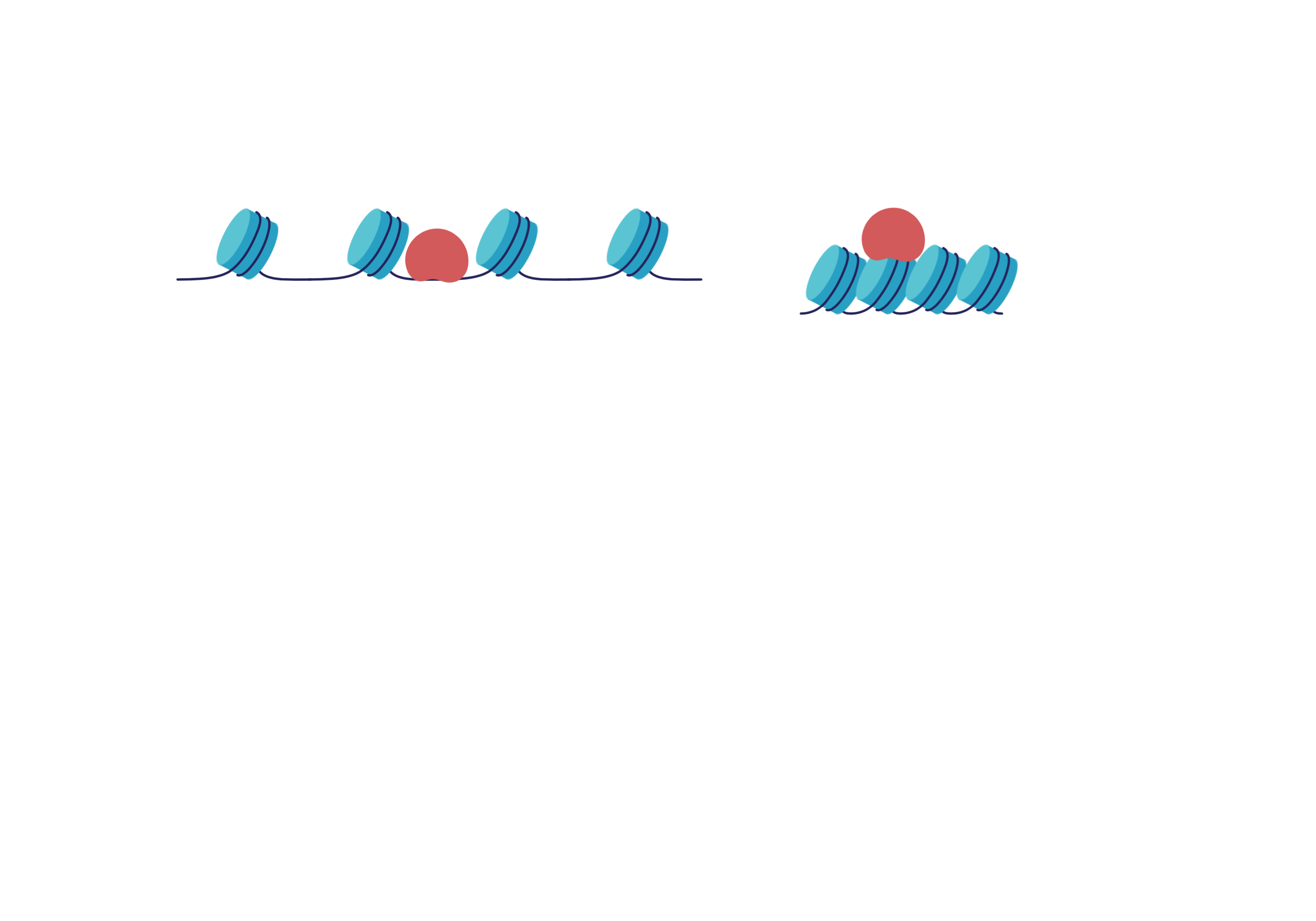 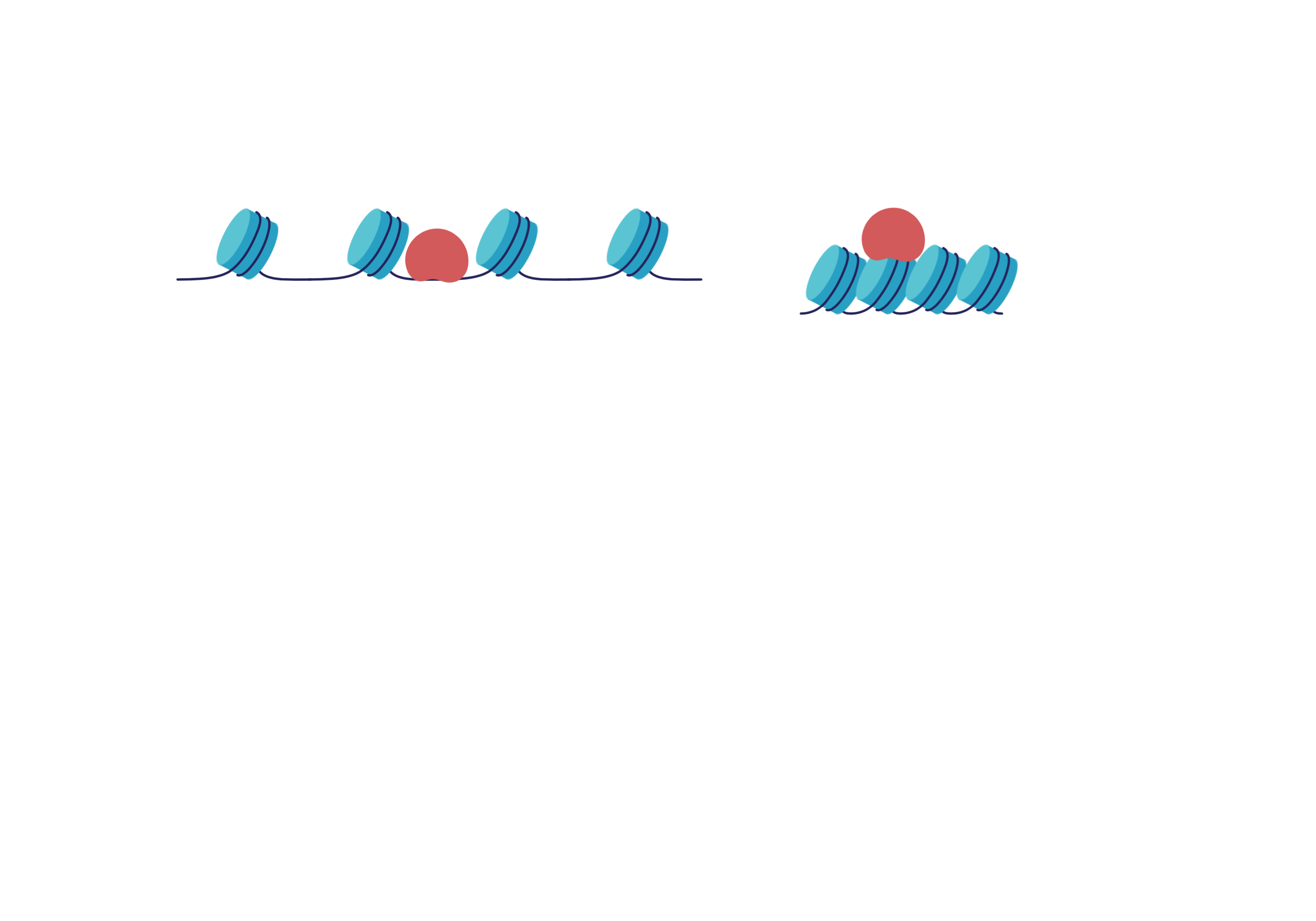 Phase1
Phase1
Phase2
Phase2
How is Runx repressing genes?
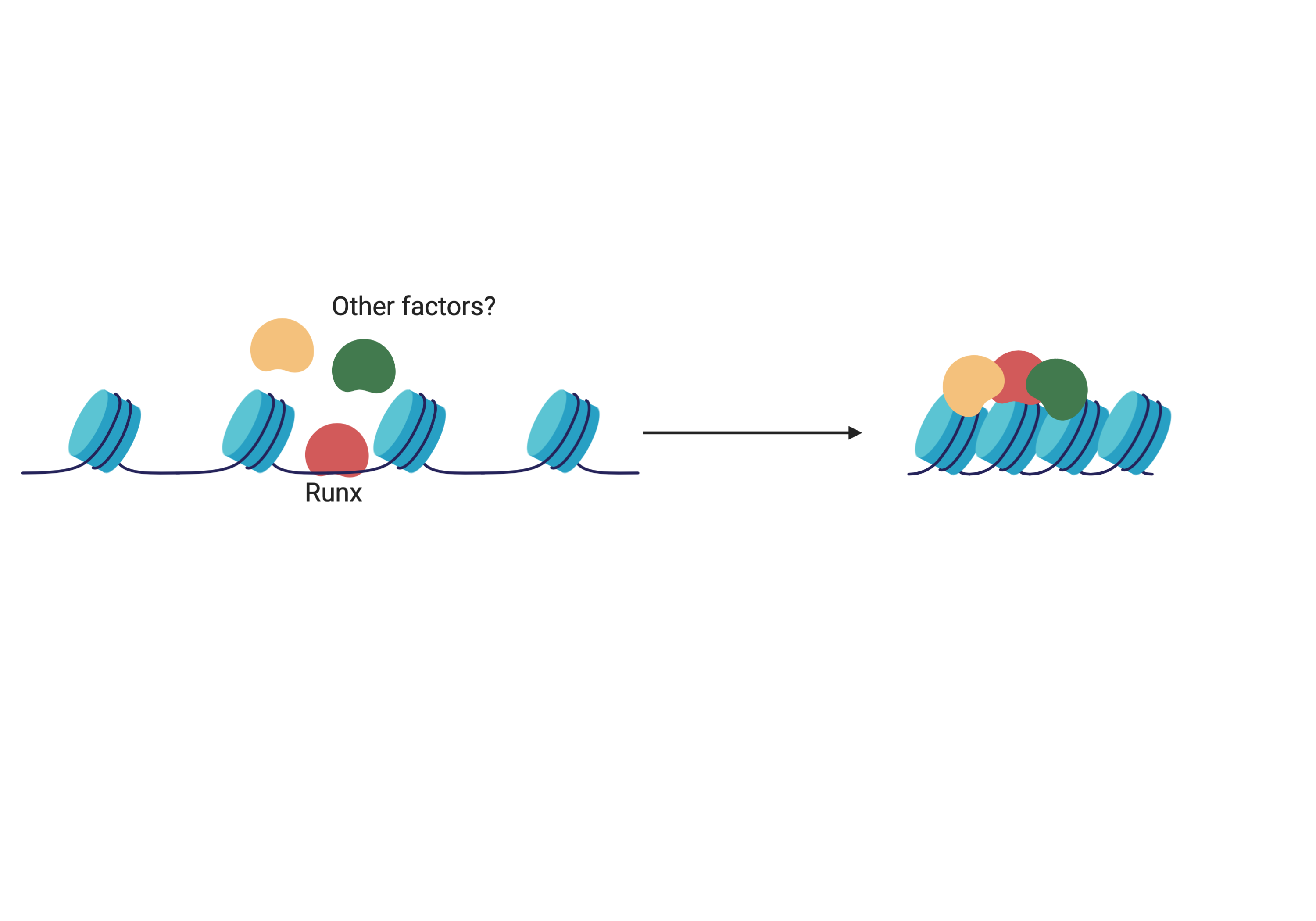 Summary
Runx dependent genes (eg. Bcl11b, Cd3, and Tcf7) were highly correlated with regions of Runx binding in both open and closed chromatin states
Runx repressed genes were correlated with Runx binding regions that were open in Phase 1 but closed in Phase 2
Runx may be repressing genes through a mechanism that closes the associated chromatin
Despite constant expression throughout T cell development, Runx mediates phase specific roles by interacting with genomic loci undergoing dynamic changes in accessibility
Acknowledgments
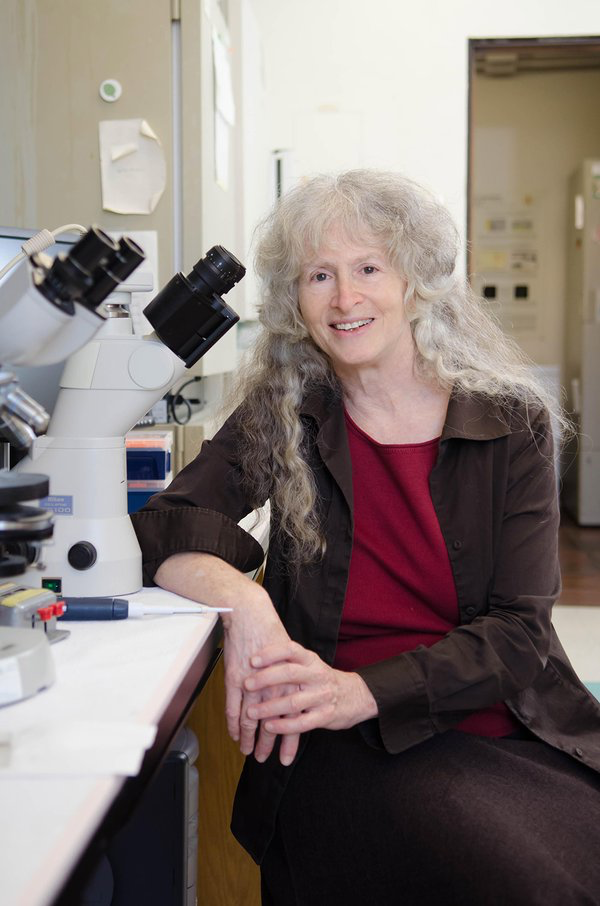 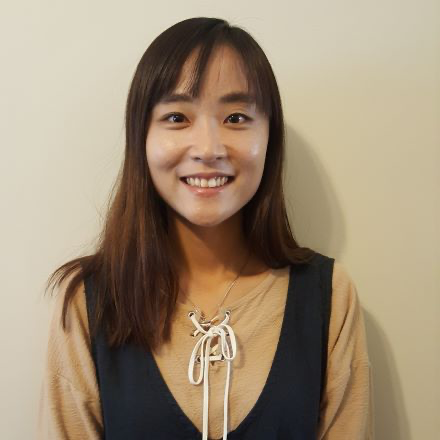 Rothenberg lab at Caltech
Ellen Rothenberg
Boyoung Shin
Wen Zhou
Xun Wang
Mary Yui
Tom Sidwell
Rochelle Diamond
Maria Quiloan
UC Davis 
Luke Wittenburg
Isaac Pessah
Eileen English
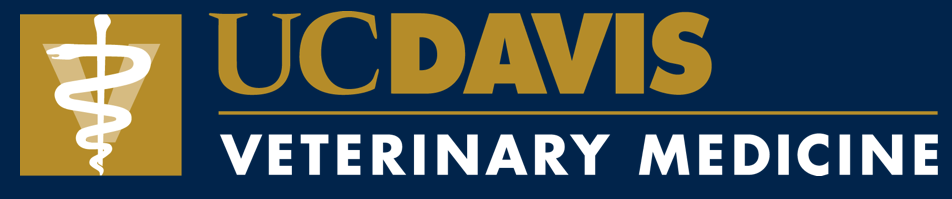 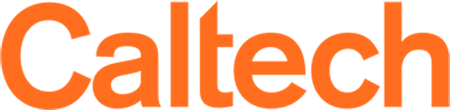